Dealing with
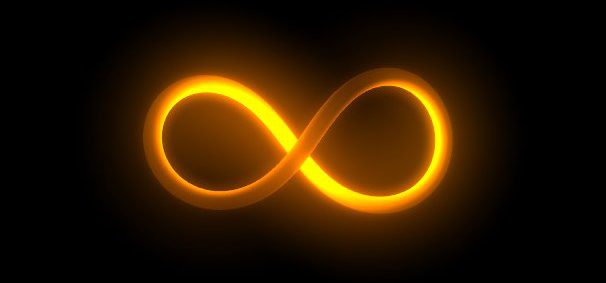 Math Club 12/19/2011
Why?
Blake’s Hotel
Blake is the owner and manager of the infinitely large Convenient Plot Hotel.
The hotel is all filled up with infinitely many guests, making Blake infinitely rich.
The hotel has an infinite number of rooms, numbered 1, 2, 3…
Blake’s first problem
But one day, a new guest arrives at the hotel.
“Oh no,” says Blake. “The hotel is already full!”
But then, being a brilliant mathematician, Blake realizes that there is a way to arrange a room for the new guest!
He orders Guest 1 to move across to Room 2, Guest 2 to move to Room 3, and so on.
Now, Room 1 is empty!
Blake’s second problem
All goes well: Blake is able to accommodate many, many new guests (although his infinitely many guests are infinitely annoyed at having to move all the time). Until one day…
An infinitely long tour bus shows up with an infinite number of tourists in it.
“Uh oh,” says Blake. “If I move every guest down one, there are still an infinite number of tourists on the bus!”
Blake’s Second problem (continued)
But fortunately, Blake comes up with another brilliant solution.
He moves Guest 1 into Room 2, Guest 2 into Room 4, Guest 3 into Room 6, …
The odd rooms are now empty!
There are infinitely many odd numbers, hence infinitely many rooms for all the guests on the tour bus.
Everyone is happy.
Blake’s Third Problem
One unfortunate day, an infinite number of infinitely long tour buses arrive at Blake’s hotel.
“Uh oh,” says Blake. “I can’t do what I just did: after accommodating one infinite bus of tourists, there will still be an infinite number of infinite tour buses!”
But yet again, Blake comes up with another brilliant solution.
Blake’s third problem (continued)
He gets all the buses to line up in his infinite parking lot.
Then, going down the diagonal, he numbers the guests 1, 3, 5, 7, 9 … until each guest has a number.
Then he moves every existing guest in the same way as in the second problem.
Each new guest then settles into the room with his assigned number. Yay!
What have we learned?
Infinity does really weird stuff.
So don’t add infinity to infinity. Just call it undefined.
Or if you must, at least use a limit!